Administrative Law
Part 6:  Agency Supervision
Lecture 1:  What is Agency Supervision?
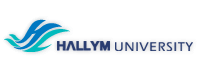 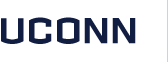 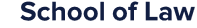 Agency Supervision
The Separation of Powers doctrine cautions against the combination of multiple functions of government (legislative/executive/judicial) into a single entity
But, sometimes efficiency – and even fairness/equity! – recommends in favor of that combination
Also, agency expertise recommends in favor of the combination
Functionalist approaches (Professors Landis/Strauss) suggest Separation of Powers requires not a strict division of all powers, but rather separation of the leadership and ultimate authority for each power
This (functionalist) approach requires, however, that the head (ultimate authority) of each Branch can “supervise” the activities of each agency possession multiple powers
Agency Supervision
Legislature:  holds the general policy power
Supervises agencies by writing (or changing!) the laws which empower and direct agencies (organic statutes)
Also supervises through legislative hearings (“threats” to change the law) and appropriations
Judiciary:  holds the power of final “review”
Supervises through judicial review of agency action
Executive:  holds the “Take Care” Clause power
Supervises by ensuring that all agency officials follow the law
“. . . [The President] shall take Care that the Laws be faithfully executed . . .” U.S. Const. Art. II, § 3, cl. 2
Executive Supervision
How does the President supervise agencies?
How does the President ensure that the laws are “faithfully executed” by agencies?”
(same way as any leader of an organization…)
“Hiring” and “Firing” of officials
Appointment Power:  the ability to decide who will hold official positions in agencies
Removal Power:  the ability to remove from office an agency official who is acting inconsistently with the Laws
Sometimes, but not always, this means removing an official who acts inconsistently with Presidential policy